SHIFTING TECTONIC PLATESChanges to the strategic and operational landscape of the emergency services in the UK
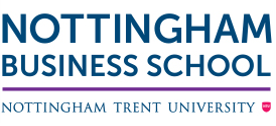 Annual Conference on Fire Related Research and Developments (RE18)
West Midlands Fire Service HQ, Birmingham
13th November 2018
Pete Murphy and Katarzyna Lakoma
CONTENT
2
1
BACKGROUND
3
BACKGROUND
Austerity
Government demands 
Reducing resources 
Changing pattern of risk

Objective
To identify the current disposition of organisations within the emergency services sector and potential opportunities for improvement.
4
2
OUR WORK TO DATE
5
OUR WORK TO DATE
Working papers produced for the Fire Sector Federation
Formal responses to consultation processes from the Home Office and HMICFRS
Presentations to the Emergency Services Panel of the International Research Society for Public Management conference in April 2018
Presentations to professional conference organised by Inside Government and the Public Policy Exchange
6
3
THE MODEL OF THREE INTER-RELATED DOMAINS
7
THE MODEL OF THREE INTER-RELATED DOMAINS
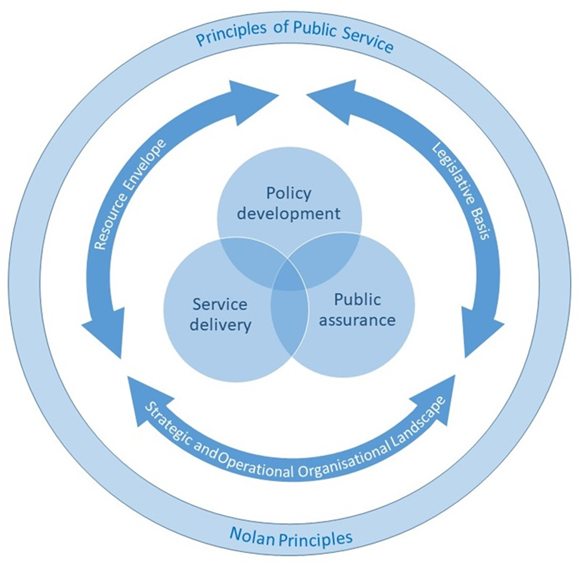 Principles of Public Service (Nolan Principles)
Situational or contextual constraints
Policy development, service delivery and public assurance
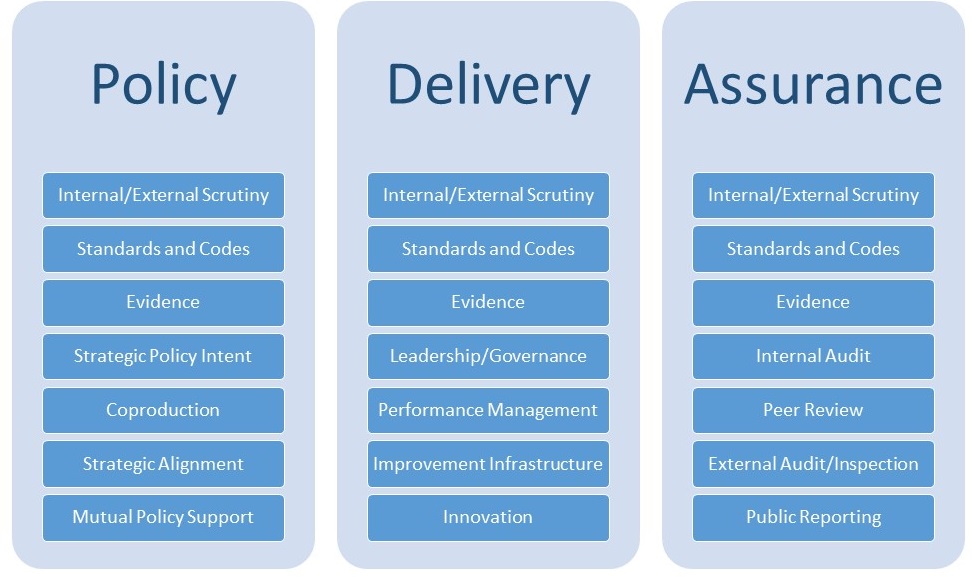 8
4
METHODOLOGY
9
METHODOLOGY
Literature Review
Document analysis
A series of interviews from key stakeholders
National Fire Chiefs Council
External Auditors
National Regulators
HMICFRS
Central Government
Local Government
Improvement Agencies
Fire Standards Board
10
5
ANALYSIS
11
THE MODEL
Values – Nolan Principles
Context – English Emergency Services
Evaluation domains – Policy, Delivery, Assurance of Fire and Rescue Services
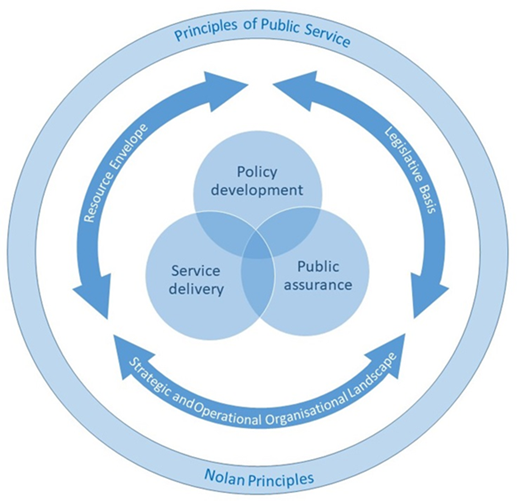 12
RESOURCE ENVELOPE
Departmental Programme and Administration Budgets (£ billion)
2015 Spending Review Departmental Expenditure Limits
13
LEGISTLATIVE FRAMEWORK
THE POLICING AND CRIME ACT 2017
THE EUROPEAN REFERENDUM - BREXIT
ENABLING CLOSE WORKING BETWEEN THE EMERGENCY SERVICES (CONSULTATION)
14
ORGANISATIONAL LANDSCAPE
15
POLICY DEVELOPMENT
Transfer of responsibility for FRS from DCLG back to the Home Office
New National Framework 2018
Little discussion with third parties (NFCC, LGA)
Poor evidence base
Neither comprehensive nor compelling
Dame Judith Hackitt’s report into the fire regulations – current evidence base is insufficient
16
SERVICE DELIVERY
Scotland and Northern Ireland – single national services
The loss of momentum towards combing Fire and Rescue Authorities and Services into larger service units
The Policing and Crime Act 2017 and its consequences
England and Wales - transfer of governance of FRS to the Police and Crime Commissioners
Emergency Services collaboration
17
PUBLIC ASSURANCE
Deteriorating public assurance arrangements
Risks to achieving value for money
Diminishing resources from central government
A new external inspectorate – HMICFRS
May be similar to the PEEL assessments
Fire Standards Board (new CFOA) – unknown as yet
A new dedicated fire website www.fireservice.co.uk – will this provide evidence base?
18
6
CONCLUSIONS
19
CONCLUSIONS
The organisational landscape of Fire and Rescue Services has been rapidly changing.
The service is facing ever more complex challenges (including diminishing resource envelope).
Policy development and public assurance domains – immaturity of many of the organisations.
The service delivery organisations have remained relatively stable (except for PFCCs).
‘FRS is a service that requires further reform to improve accountability, bring independent scrutiny and drive transparency’ (May, 2016).
20
QUESTIONS?
Contact
Pete peter.murphy@ntu.ac.uk
Katarzyna katarzyna.lakoma@ntu.ac.uk
21